Математическое путешествие
Архимед

«Математика открывает свои тайны только тому, кто 


занимается ею с чистой любовью, ради ее собственной красоты»
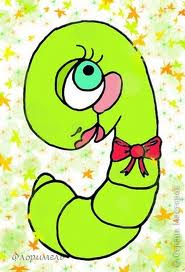 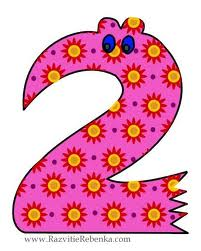 Нарисуй цифру
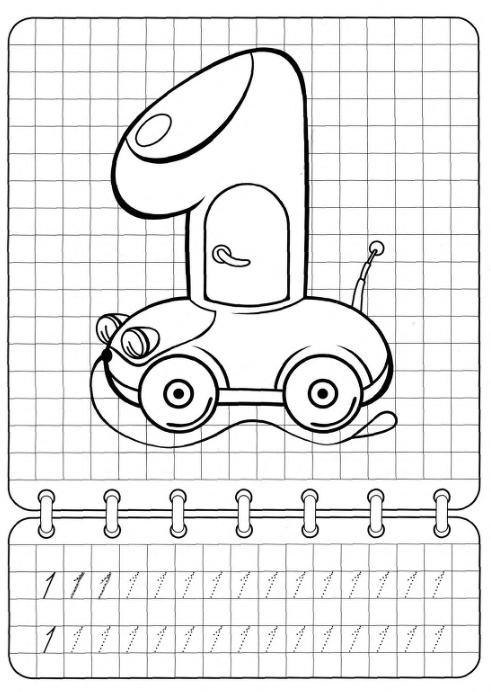 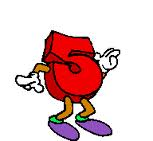 Задача 1. Какое отчество у мамы ?
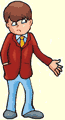 Васиного отца зовут Иван Николаевич,

а дедушку - Семен Петрович.

Какое отчество у Васиной мамы?


a) Ивановна; b) Николаевна; c) Петровна; d) Семеновна; e) Невозможно определить.
Задача 1. Пожаpных учат надевать штаны за тpи секунды. Сколько штанов успеет надеть хорошо обученный пожаpный за пять минут?
Ответ
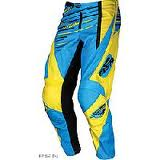 10 штанов


5•60= 300
300:3= 10 штанов
Числа на циферблате
Разделите циферблат часов двумя прямыми линиями на три части так, чтобы сумма чисел в каждой части была одинаковой.
Реши задачу
Как из шести двоек получить число 60, используя только основные математические действия (и скобки)? И, конечно, можно объединять двойки (22, 222 и т.д.)
ответ
(2 х 2 х 2 + 22) х 2 = 60
Сложи
123
                                                    1234
                           +                     12345
                                                123456
                                              1234567
                                            12345678
Реши задачу
Сможете ли вы за 15 секунд сложить числа от 1 до 100? Сможете, если знаете легкий способ решить эту задачку. Если не знаете, попробуйте его найти.
ответ
Разбейте числа на пары: 1+100, 2+99, 3+98... Получим 50 одинаковых сумм. Итак, 101х50=5050.
Сколько  треугольников и прямоугольников?
Ответ
3 треугольника
3 четырехугольника
Вопросы:
Какое число делится на все числа без остатка? (0).
Пара лошадей пробежала 30 км. Сколько километров пробежала каждая лошадь? (30).
В семье два отца и два сына. Сколько мужчин в семье? (3).
Арбуз стоит 40 руб и еще пол-арбуза. Сколько стоит арбуз? (80 руб).
6 рыбаков съели 6 судаков за 6 дней. За сколько дней 10 рыбаков съедят 10 судаков? (6).
Чему равно произведение всех цифр? (0).
Когда делимое и частное равны между собой? ( когда делитель 1).
Наименьшее натуральное число? (1)
Единица скорости на море. (узел).
Чему равен 1 пуд? (16 кг).
Периметр квадрата 20 см. Чему равна его площадь?(25)
Результат вычитания (разность)
Отрезок, соединяющий две точки окружности и проходящий через центр? (диаметр)
Результат деления (частное).
Что ищем, решая уравнение? (корень)
Фигура, имеющая 3 стороны, 3 вершины. (треугольник)
Прямоугольник с равными сторонами. (квадрат)
Наибольшее натуральное число (не существует).
На какое число невозможно деление? (на 0)
Сколько центнеров в тонне? (10)
Сколько существует цифр?
Сумма длин сторон многоугольника. (периметр)
Цифры третьего разряда. (сотни)
Наименьшее трехзначное число (100)
Сколько вершин у куба? (8)